CSE 311: Foundations of Computing
Fall 2013
Lecture 23:  Finite state machines and minimization
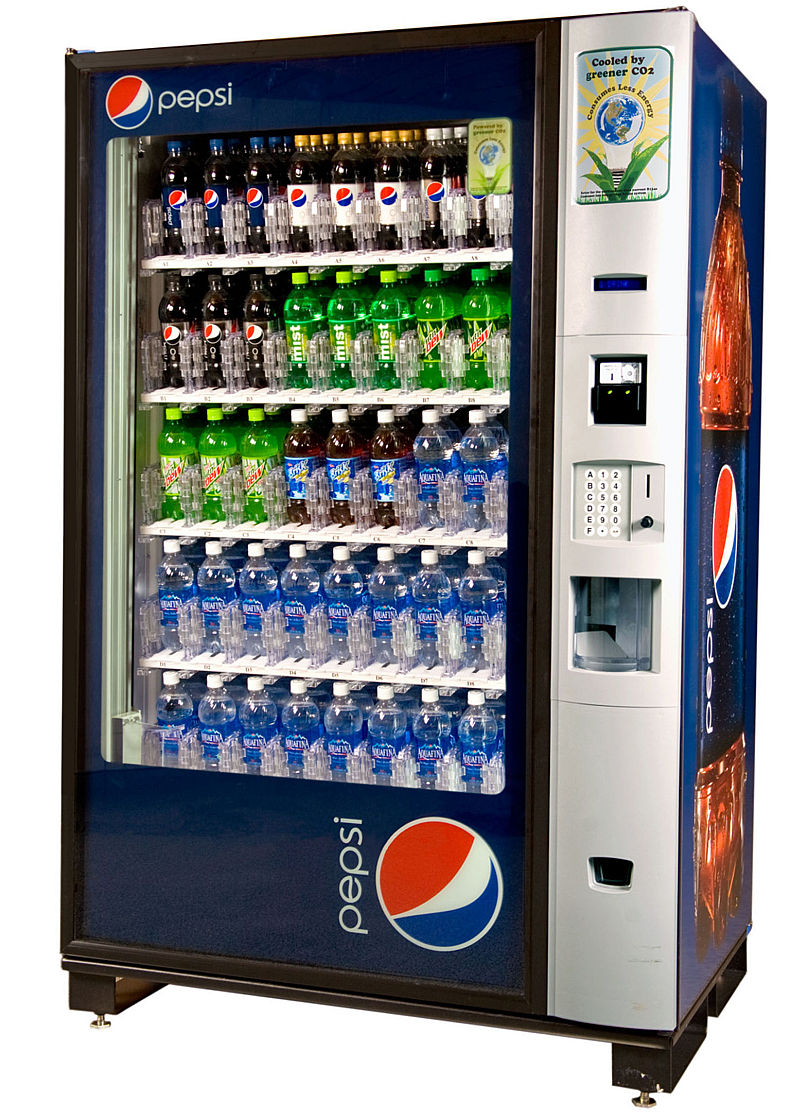 011
001
1
0
1
1
1
010
101
111
000
1
1
0
1
0
0
100
110
1
0
0
0
0
FSM highlights
Finite state machines
States, transitions, start state, final states
Languages recognized by FSMs
R
0
0,1
0,1
0,1
1
s0
s1
s2
A
0
0
0,1
1
1
1
s0
s1
s2
s3
0
0,1
FSM highlights
Combining FSMs to check two properties at once
New states record states of both FSMs
0,1
0,1
2
s0
s1
s1t0
2
s0t1
0
0
2
1
1
2
1
0
s0t0
s1t1
2
0
0
t1
1
2
2
1
2
2
2
s1t2
s0t2
1
1
0
1
0
1
t0
t2
0
0
2
state machines with output
“Tug-of-war”
R
R
R
S3
S4
S1
S2
L
R
L
L
L
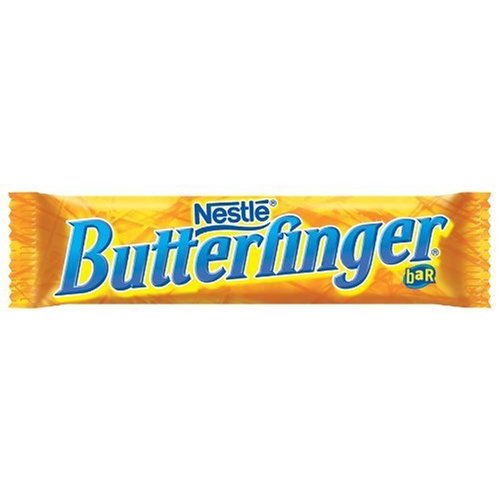 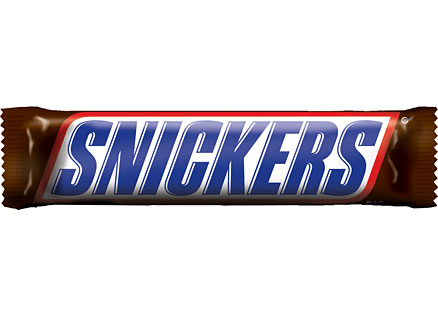 vending machine
Enter 15 cents in dimes or nickels
Press S or B for a candy bar
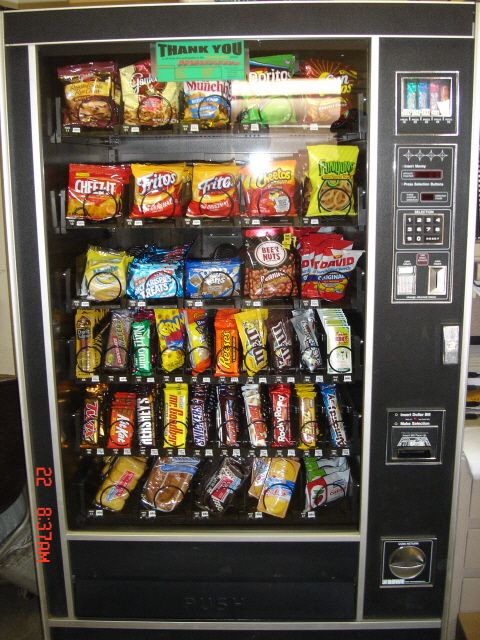 vending machine, v0.1
D
D
0
N
5
10
15
N, D
N
B, S
Basic transitions on N (nickel),  D (dime),  B (butterfinger), S (snickers)
6
vending machine, v0.2
0
D
N
15
D
D
B
S
0’   B
5
10
N
N
N
D
15’ N
B
S
N
D
0”     S
Adding output to states:  N – Nickel,  S – Snickers, B – Butterfinger
7
vending machine, v1.0
B,S
0
D
N
15
B,S
B,S
B,S
D
D
B
D
S
N
0’   B
5
10
N
N
N
D
15’ N
B
N
S
D
B,S
N
D
N
0”     S
B
15” D
S
D
Adding additional “unexpected” transitions
state minimization
Many different FSMs (DFAs) for the same problem
Take a given FSM and try to reduce its state set by combining states
Algorithm will always produce the unique minimal equivalent machine (up to renaming of states) but we won’t prove this
state minimization algorithm
Put states into groups based on their outputs (or whether they are final states or not)
Repeat the following until no change happens
If there is a symbol s so that not all states in a group G agree on which group s leads to, split G into smaller groups based on which group the states go to on s
s
G2
s
G1
s
G3
s
0
2
S0[1]
S1
[0]
0
1
2
3
present	     next state           output  state	0	1	2	3	    S0	S0	S1	S2	S3	1    S1	S0	S3	S1	S5	0    S2	S1	S3	S2	S4	1    S3	S1	S0	S4	S5	0    S4	S0	S1	S2	S5	1    S5	S1	S4	S0	S5	0
3
0
1
1
0
S2[1]
S3
[0]
1
2
2
3
3
1
2
2
3
S4[1]
S5
[0]
0
0
1
3
state minimization example
state transition table
Put states into groups based on their
outputs (or whether they are final states
or not)
0
2
S0[1]
S1
[0]
0
1
2
3
present	        next state        output  state	0	1	2	3	    S0	S0	S1	S2	S3	1    S1	S0	S3	S1	S5	0    S2	S1	S3	S2	S4	1    S3	S1	S0	S4	S5	0    S4	S0	S1	S2	S5	1    S5	S1	S4	S0	S5	0
3
0
1
1
0
S2[1]
S3
[0]
1
2
2
3
3
1
2
2
3
S4[1]
S5
[0]
0
0
1
3
state minimization example
state transition table
Put states into groups based on their
outputs (or whether they are final states
or not)
0
2
S0[1]
S1
[0]
0
1
2
3
present	        next state        output  state	0	1	2	3	    S0	S0	S1	S2	S3	1    S1	S0	S3	S1	S5	0    S2	S1	S3	S2	S4	1    S3	S1	S0	S4	S5	0    S4	S0	S1	S2	S5	1    S5	S1	S4	S0	S5	0
3
0
1
1
0
S2[1]
S3
[0]
1
2
2
3
3
1
2
2
3
S4[1]
S5
[0]
0
0
1
3
state minimization example
state transition table
Put states into groups based on their
outputs (or whether they are final states
or not)
If there is a symbol s so that not all states in
a group G agree on which group s leads to, 
split G based on which group the states go 
to on s
0
2
S0[1]
S1
[0]
0
1
2
3
present	        next state        output  state	0	1	2	3	    S0	S0	S1	S2	S3	1    S1	S0	S3	S1	S5	0    S2	S1	S3	S2	S4	1    S3	S1	S0	S4	S5	0    S4	S0	S1	S2	S5	1    S5	S1	S4	S0	S5	0
3
0
1
1
0
S2[1]
S3
[0]
1
2
2
3
3
1
2
2
3
S4[1]
S5
[0]
0
0
1
3
state minimization example
state transition table
Put states into groups based on their
outputs (or whether they are final states
or not)
If there is a symbol s so that not all states in
a group G agree on which group s leads to, 
split G based on which group the states go 
to on s
0
2
S0[1]
S1
[0]
0
1
2
3
present	        next state        output  state	0	1	2	3	    S0	S0	S1	S2	S3	1    S1	S0	S3	S1	S5	0    S2	S1	S3	S2	S4	1    S3	S1	S0	S4	S5	0    S4	S0	S1	S2	S5	1    S5	S1	S4	S0	S5	0
3
0
1
1
0
S2[1]
S3
[0]
1
2
2
3
3
1
2
2
3
S4[1]
S5
[0]
0
0
1
3
state minimization example
state transition table
Put states into groups based on their
outputs (or whether they are final states
or not)
If there is a symbol s so that not all states in
a group G agree on which group s leads to, 
split G based on which group the states go 
to on s
0
2
S0[1]
S1
[0]
0
1
2
3
present	        next state        output  state	0	1	2	3	    S0	S0	S1	S2	S3	1    S1	S0	S3	S1	S5	0    S2	S1	S3	S2	S4	1    S3	S1	S0	S4	S5	0    S4	S0	S1	S2	S5	1    S5	S1	S4	S0	S5	0
3
0
1
1
0
S2[1]
S3
[0]
1
2
2
3
3
1
2
2
3
S4[1]
S5
[0]
0
0
1
3
state minimization example
state transition table
Put states into groups based on their
outputs (or whether they are final states
or not)
If there is a symbol s so that not all states in
a group G agree on which group s leads to, 
split G based on which group the states go 
to on s
0
2
S0[1]
S1
[0]
0
1
2
3
present	        next state        output  state	0	1	2	3	    S0	S0	S1	S2	S3	1    S1	S0	S3	S1	S5	0    S2	S1	S3	S2	S4	1    S3	S1	S0	S4	S5	0    S4	S0	S1	S2	S5	1    S5	S1	S4	S0	S5	0
3
0
1
1
0
S2[1]
S3
[0]
1
2
2
3
3
1
2
2
3
S4[1]
S5
[0]
0
0
1
3
state minimization example
state transition table
Put states into groups based on their
outputs (or whether they are final states
or not)
If there is a symbol s so that not all states in
a group G agree on which group s leads to, 
split G based on which group the states go 
to on s
0
2
S0[1]
S1
[0]
0
1
2
3
present	        next state        output  state	0	1	2	3	    S0	S0	S1	S2	S3	1    S1	S0	S3	S1	S5	0    S2	S1	S3	S2	S4	1    S3	S1	S0	S4	S5	0    S4	S0	S1	S2	S5	1    S5	S1	S4	S0	S5	0
3
0
1
1
0
S2[1]
S3
[0]
1
2
2
3
3
1
2
2
3
S4[1]
S5
[0]
0
0
1
3
state minimization example
state transition table
Can combine states S0-S4 and
S3-S5.  

In table replace all S4 with S0 
and all S5 with S3
present	        next state        output  state	0	1	2	3	    S0	S0	S1	S2	S3	1    S1	S0	S3	S1	S3	0    S2	S1	S3	S2	S0	1    S3	S1	S0	S0	S3	0
minimized machine
0
2
S0[1]
S1
[0]
0
1
2
3
0
1,3
3
1,2
state transition table
0
S2[1]
S3
[0]
1
2
3
another way to look at DFAs
Definition: The label of a path in a DFA is the 
concatenation of all the labels on its edges in order
Lemma:  x is in the language recognized by a DFA iff 
x labels a path from the start state to some final state
0
0
1
1
1
s0
s1
s2
s3
0
0,1
nondeterministic finite automaton (NFA)
Graph with start state, final states, edges labeled by symbols (like DFA) but
Not required to have exactly 1 edge out of each state labeled by each symbol--- can have 0 or >1
Also can have edges labeled by empty string 
Definition:  x is in the language recognized by an NFA if and only if x labels a path from the start state to some final state
1
1
1
s0
s1
s2
s3
0,1
0,1
goal: NFA to recognize...
binary strings with even # of 1’s that contain the substring 111